Félagsfundur – fjarfundur 4.maí 2020
Ökum slóðann
Dagskrá fundar 4. maí
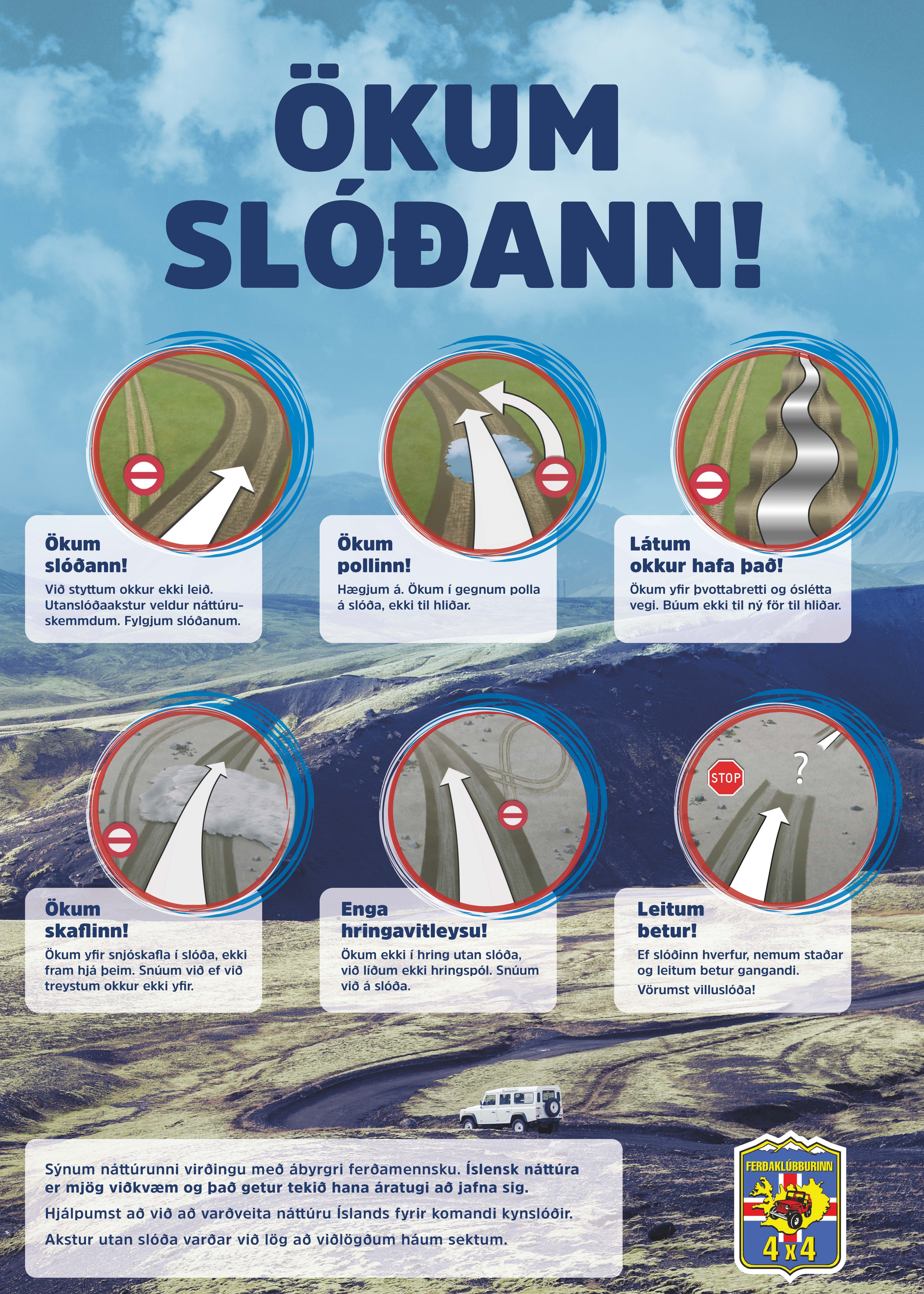 Innanfélagsmál
Fréttir - Breytingar í boði covid
Sumarstarfið – nefndir fara yfir
Gott að hafa í huga þessa dagana 

Jeppakeppnir og akstursíþróttakeppnir í sumar: 
		Þrándur Arnþórsson, 			framkvæmdastjóri AKIS og félagi 		okkar í klúbbnum. 


	Kaffi og meðlæti að hætti fundargesta
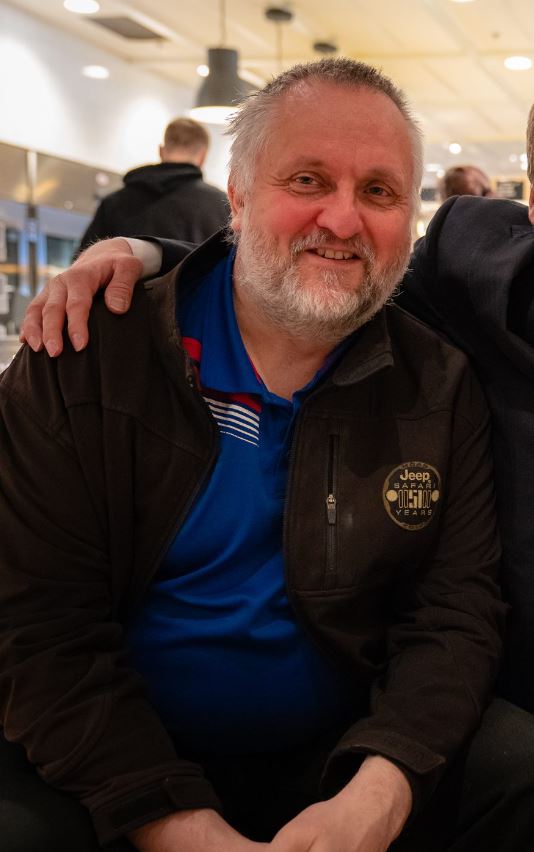 Ökum slóðann
[Speaker Notes: þetta er það sem verður á dagskrá næsta klukkutímann]
Dagskrá fundarins 4. maí
Innanfélagsmálin
Aðalfundur verður 31. ágúst -  mánudag
Uppskeruhátíð nefnda – föstudaginn 28. ágúst
Fyrsti fundur í haust 7. sept - vonandi með hefðbundnu sniði
Formannsfundur,  fjarfundur 18.maí.   
Á döfinni í sumar: 
Sjá næstu glærur........
Ökum slóðann
[Speaker Notes: Fjarskiptanefnd 
Skálanefnd
Umhverfisnefnd
Hústrukkar
Unglíðar k2
Húsnefndin
Litlanefndin
Ferðanefndin
Tækninefndin]
Hústrukkar- dagskrá sumars
Grétar Hrafn 

Ferð í Þórsmörk 
	Hvítasunnu 29. maí til 1. juní 2020.
Haustferð í lok sumar en dagsetning og staður ákveðin síðar
[Speaker Notes: Hústrukkanefnd – Grétar Hrafn - hefðbundin dagskrá , tvær skipulagðar ferðir, annars vegar í Þórsmörk um Hvítasunnu og hins vegar haustferð í lok sumars. Staður og stund haustferðar hefur ekki verið ákveðin.]
Skálanefnd
Halldór Pálsson
[Speaker Notes: Sjá næstu glæru ...]
Verkefni sumarsins 2020
Forgangsverkefni
Skipta um kamínu, yfirfara stromp
Klára neyðarútganga og stiga
Lagfæra olíukálf (framkvæmt í bænum)
Skipta um síur á ljósavél
Yfirfara síur í vatnslögnum, sem geta stíflað kerfið
Skipta um útiljós (kastara), setja upp LED lýsingu
Taka til í skemmu, ganga frá lausum hlutum
Önnur verkefni
Breytingar á svefnlofti yfir innri skála
Skoða Zetu, gólf eru fúin og ákveða þarf hvað er best að gera
Skoða gólf í fremri skála, mögulega skipta um gólfplötur og klæðningu
Umhverfisnefnd
Jón G. Guðmundsson


Landgræðsluferð um mánaðamótin maí-júní ef Víðir leyfir
E.t.v. stika kringum Setrið helgina sem það verður opnað, (hvenær sem það verður) eða við annað tækifæri 
Stikuferð seint í ágúst eða byrjun september, staðsetning óviss en draumurinn er auðvitað Vonarskarð
Ökum slóðann
Litlanefnd
Sept ferð inn í Veiðivötn

Okt ferð stefnt á Hrafntinnusker, farið frá Dómadal og endað á Keldum
[Speaker Notes: Aron ?]
Kynslóð 2
Baldvin Ari Jóhannesson

Ferðir 
Heilræði til óreyndra
Skemmtinefnd
Árshátíð Ferðaklúbbsins 4x4 verður haldin helgina 6.-8. nóvember 2020 
Hótel Laugarbakka - Hvammstanga
Verð og nánari útfærslur koma í haust en fólki er óhætt að taka helgina frá strax :)
[Speaker Notes: Síðasta árshátíð sem haldin var á Hótel Örk í nóvember var meiriháttar og þessi verður í svipuðum stíl enda einstakt fólk að koma saman og hafa gaman.]
Fjarskiptanefnd
Stefn að klára uppsetningu og frágang Vefmyndavélar.
Húsnefnd
Stefnum á tiltektardegi í sumar

Stefnt að opnu húsi á miðvikudögum í juní
[Speaker Notes: Húsnæðið í sumar ?]
Til félaga:
Fara að reglum og lokunum – gæta þess að skapa ekki tækifæri til að fá illt umtal á jeppafólk. 
Fylgjast með á síðunum og þeir sem mögulega hafa tækifæri til og treysta sér að skila inn umsögnum – sjá spjall á ferðafrelsis síðunni. 
Vonarskarð 
Fjallabakssvæðið


Og svo loksins... Næsta glæra...
Ökum slóðann
[Speaker Notes: Sveinbjörn: kannski er gott að breyta þessu og gera punkta sem þér henta ??]
Staðan í bílaíþróttum í sumar
Jeppakeppnir og akstursíþróttakeppnir í sumar 




Þrándur Arnþórsson framkvæmdastjóri Aksturíþróttafélags Íslands (AKIS)
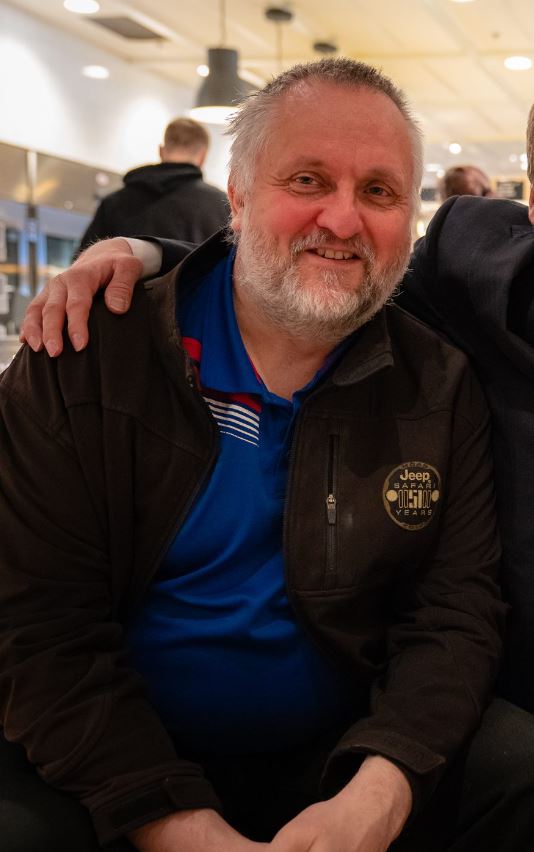